TEKİRDAĞMARMARAEREĞLİSİ İLÇE KAYMAKAMLIĞIMarmaraereğlisi İlçe Milli Eğitim MüdürlüğüOpet Anadolu Lisesi Müdürlüğü
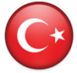 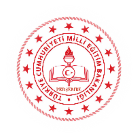 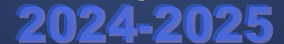 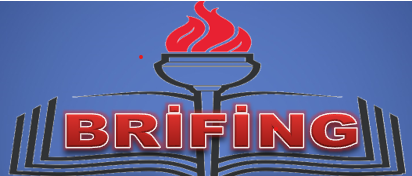 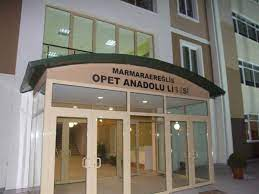 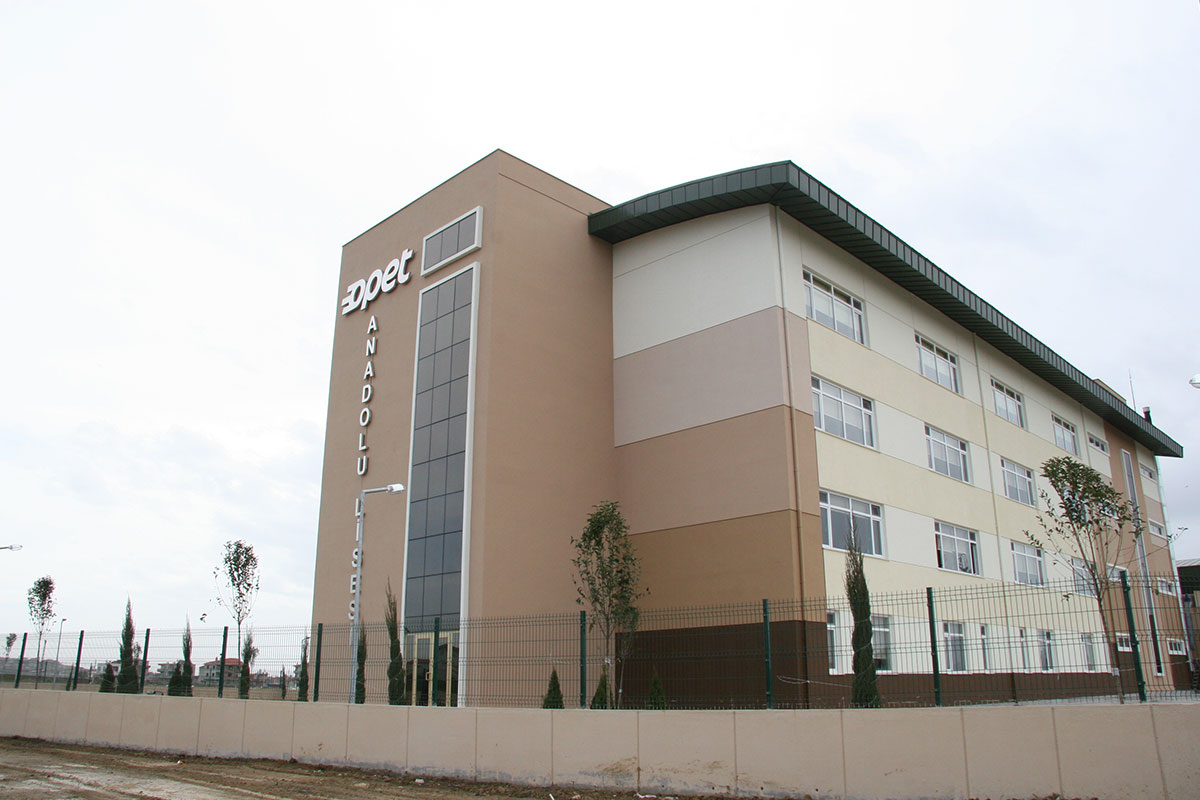 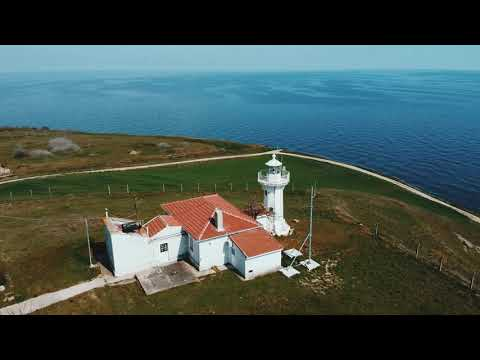 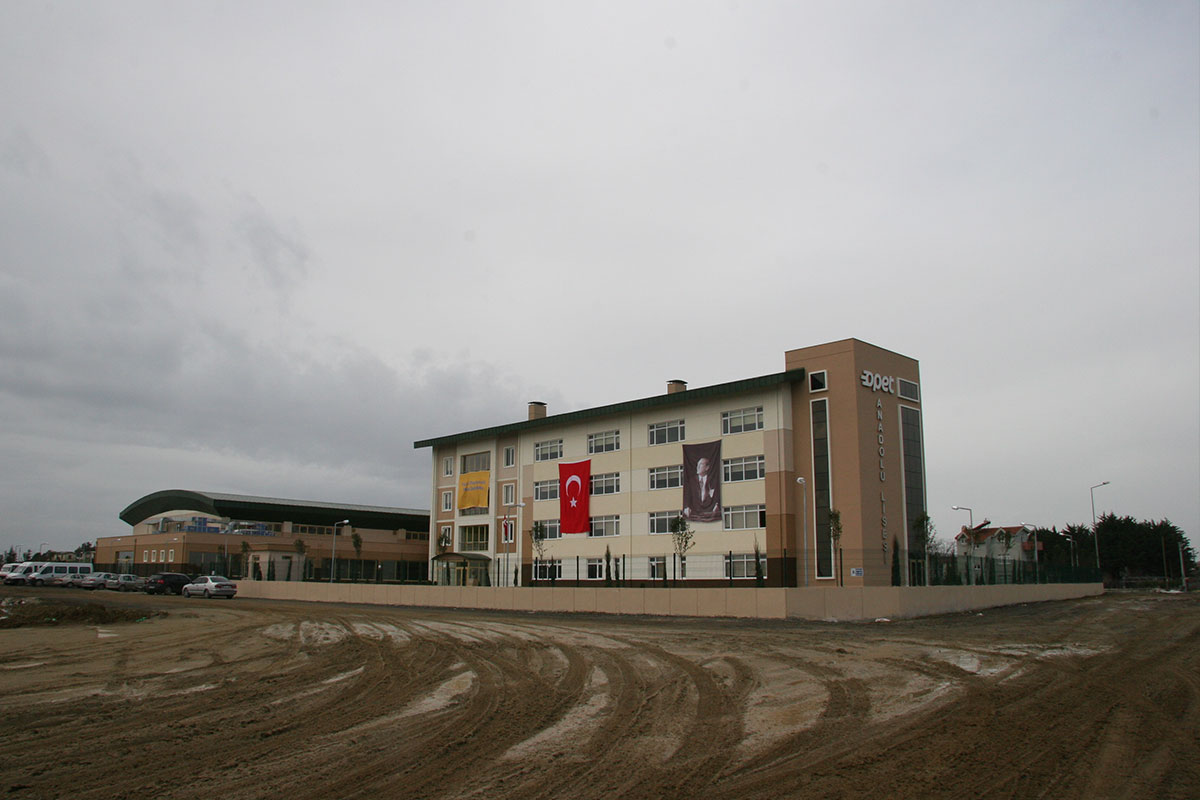 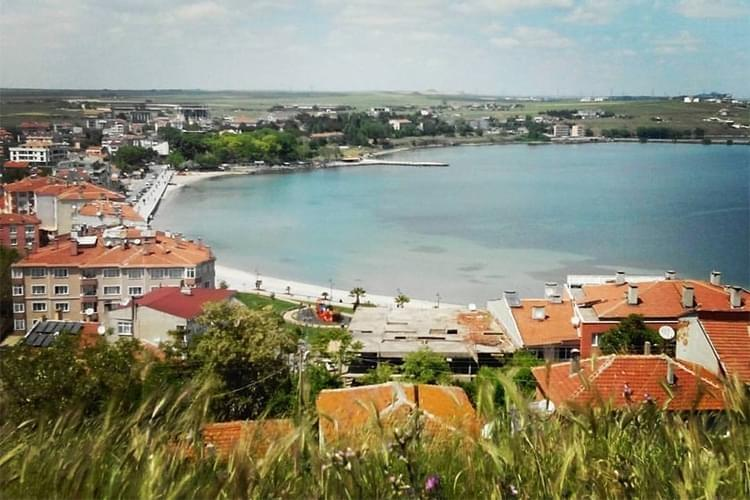 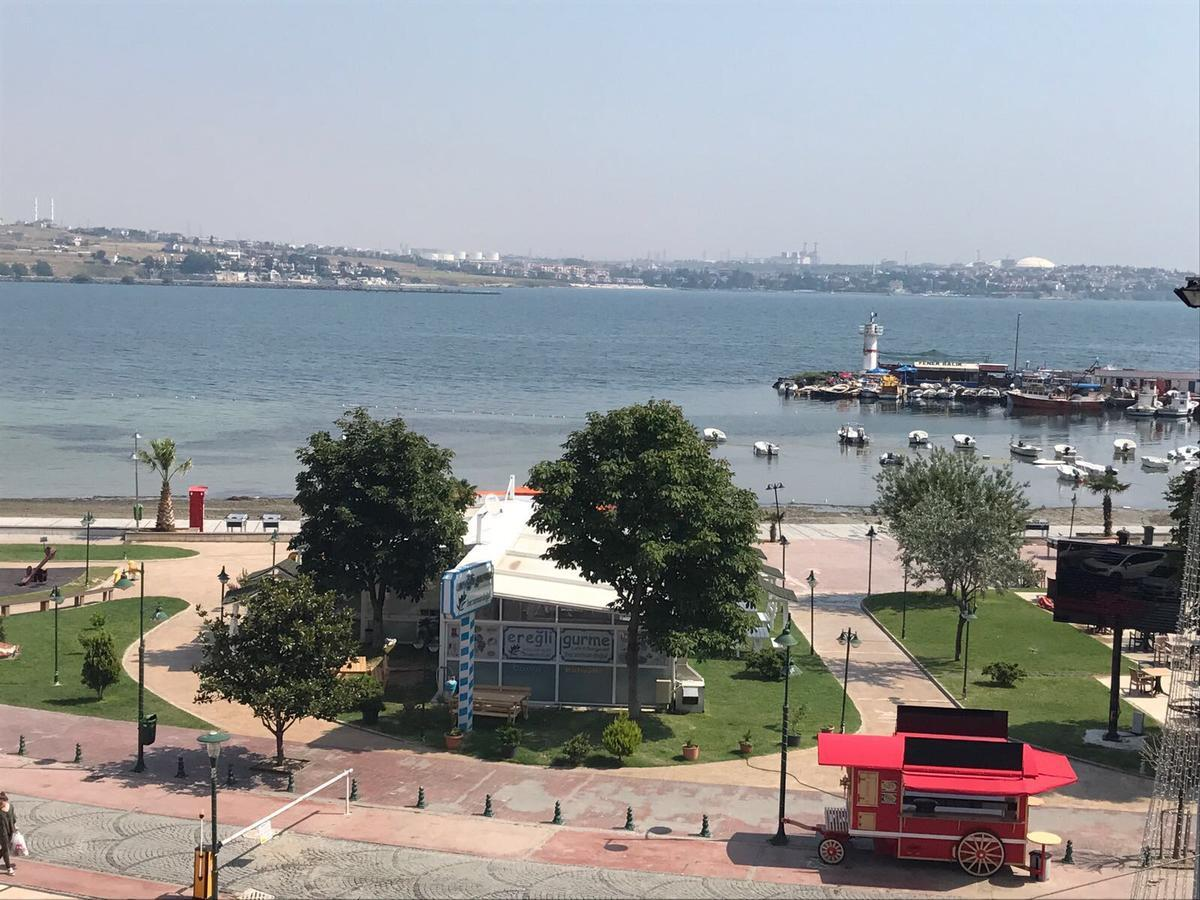 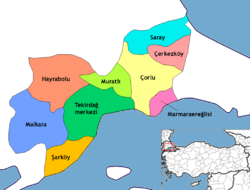 TEKİRDAĞ                 MARMARAEREĞLİSİ İLÇE KAYMAKAMLIĞI                 Marmaraereğlisi İlçe Milli Eğitim Müdürlüğü                        Opet Anadolu Lisesi Müdürlüğü
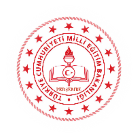 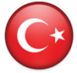 OKULA İLİŞKİN GENEL BİLGİLER 
OKUL ADI : MARMARAEREĞLİSİ OPET ANADOLU LİSESİ
KURUM KODU : 965197
OKUL MÜDÜRÜ : Nuray GÖKALP SARAL
MÜDÜR YARD. : Meryem YÜKSEL
OKUL-AİLE BRL.BŞK. : İmren ESENBUĞA
ADRES : Bahçelievler Mahallesi 1008.Sokak No: Marmarareğlisi / Tekirdağ
TELEFON: 0282 613 00 90
FAKS : 0282 613 29 39
E-POSTA ADRESİ : 965197@meb.k12.tr
WEB ADRESİ : www.opetanadolulisesi.k12.tr
TEKİRDAĞ                      MARMARAEREĞLİSİ İLÇE KAYMAKAMLIĞI                      Marmaraereğlisi İlçe Milli Eğitim Müdürlüğü                            Opet Anadolu Lisesi Müdürlüğü
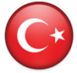 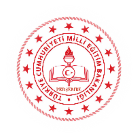 VERGİ NUMARASI : 6120580076
ÖĞRETİM ŞEKLİ : NORMAL
ÖĞRENCİ SAYISI : 499
KURUMDA ÇALIŞAN  PERSONEL SAYISI : 32
YÖNETİCİ : 2 
ÖĞRETMEN : 27
HİZMETLİ : 2 
MEMUR  : 1
HİZMETE GİRİŞ  TARİHİ : 2006
YÜZÖLÇÜMÜ :  6250
ISINMA DURUMU : DOĞALGAZ
VARSA KARDEŞ   OKUL : -
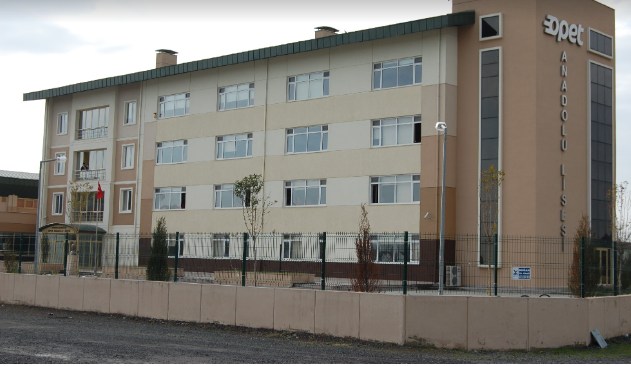 TEKİRDAĞ                          MARMARAEREĞLİSİ İLÇE KAYMAKAMLIĞI                          Marmaraereğlisi İlçe Milli Eğitim Müdürlüğü                                Opet Anadolu Lisesi Müdürlüğü
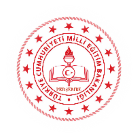 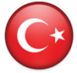 MİSYONUMUZ:
Türk Milli Eğitiminin amaçları doğrultusunda, Atatürk İlke ve İnkılaplarına bağlı,vatanını ve ulusunu seven; özgüveni gelişmiş, sorun çözme ,iletişim kurma,işbirliği içinde çalışma, bilgi teknolojilerini kullanma becerilerine sahip, bireysel ve toplumsal sorumluluk taşıyan, üreten ve paylaşan, başarılı bireyler olarak hayata hazırlamak için varız.
VİZYONUMUZ :
Marmara Ereğlisi Opet Anadolu Lisesini akademik ve sosyal alanda Tekirdağ’daki en başarılı ve güçlü bir eğitim kurumlarından biri haline getirmek.
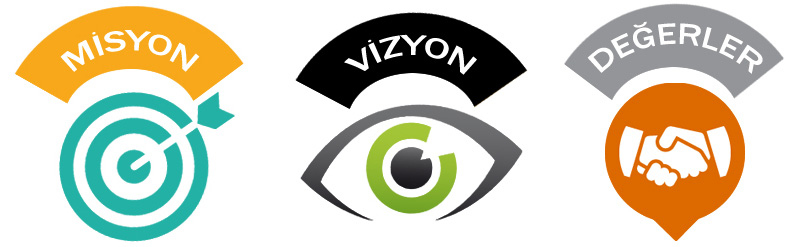 https://marmaraereglisi.meb.gov.tr/
https://opetanadolulisesimereglisi.meb.k12.tr/
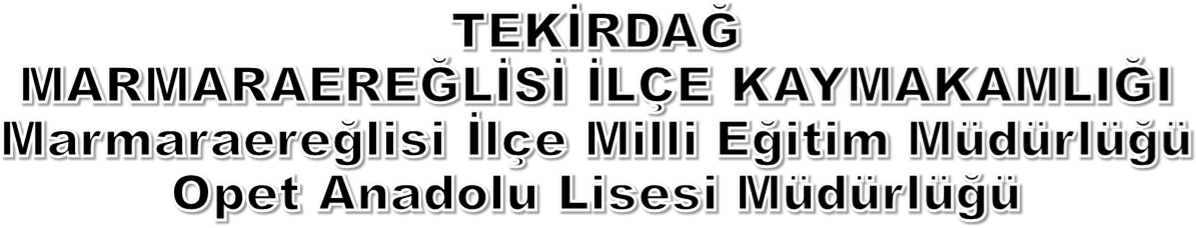 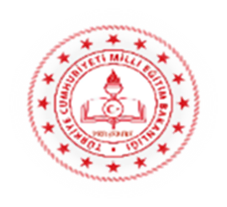 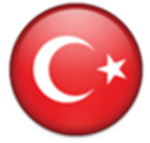 OKULUMUZUN  İLKE VE DEĞERLERİ:
 İlkelerimiz:
· Öğrencilerimizin öğrenmeyi bir alışkanlık haline getirmesi istenilen davranıştır.
· Eğitim faaliyetlerimizin  merkezini öğrencilerimiz oluşturur.
· Eğitim şartlarının olumsuzlukları ve eksiklikleri çalışma azmimizi arttırır.Bunlarla ilgili çözüm odaklı ekip çalışmaları yaparız.
· Eksiklerimizi ekip olarak birbirimizin eleştirmeni, destekçisi, yardımcısı ve moral kaynağı olarak aşarız.
· Öğrencilerimizin farklı özelliklere sahip olduğunu bilir, her birinin yeteneklerini açığa çıkarmasına imkân sağlamaya çalışırız. 
Değerlerimiz:
· Öğrencilerimizin geleceğinin, ülke geleceği olduğu fikrini benimseriz..
· Ekip ruhu ile başarıyı yakalanacağımıza inanırız.
· Ortak aklı kullanarak kararlar alırız.
· Biz; başarılarımızda kendimizi aşmaya çalışırız, hedeflerimize ulaşmada azimli ve kararlıyız.
· Değişimin ve sürekli gelişimin önemine inanırız.
· Eğitimde kaliteyi ön planda tutarız.
TEKİRDAĞ                          MARMARAEREĞLİSİ İLÇE KAYMAKAMLIĞI                          Marmaraereğlisi İlçe Milli Eğitim Müdürlüğü                                  Opet Anadolu Lisesi Müdürlüğü
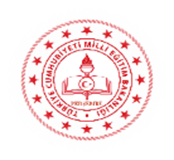 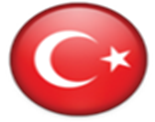 OKULUN/KURUMUN TARİHÇESİ:
Okulumuz ”M.EREĞLİSİ OPET ANADOLU LİSESİ” olarak, 2006-2007 Eğitim Öğretim yılında Marmara Ereğlisi Halk Eğitim Binasının üst katında iki derslik, bir fizik laboratuarı, bir  projeksiyon odası ile faaliyetine başlamıştır.
2007-2008 Eğitim öğretim yılına geldiğimizde ise artan öğrenci sayısı ve açılan iki alan nedeniyle birlikte derslik adedi dörde çıkarılmıştır.
2008-2009 Eğitim öğretim yılında yeni kayıt öğrenci ve 3 alanın açılmasıyla derslik sıkıntısı doğmuştur. Fizik ve Kimya laboratuarlarının da derslik olarak kullanılmasıyla toplam  7 sınıf ile eğitim-öğretime devam etmiştir. Okulumuzun 14 derslikli yeni binasının Opet A.Ş. tarafından yapılarak, 2. dönemde faaliyete geçmesiyle(09.02.2009) bu problemler  çözülmüştür ve okulumuzun adı “M.EREĞLİSİ OPET ANADOLU LİSESİ” olarak değişmiştir.

Binanın Hizmete Giriş Tarih       Bina En-Boy Oturum alanı(m2)      Bahçe Yüz  Ölçümü(m2)            Tapu Kime Ait                                  Pansiyon Kapasitesi (varsa)                   Derslik Sayısı
2006                                        6250                                 6.875 m                  OPET A.Ş                                         -                                         17
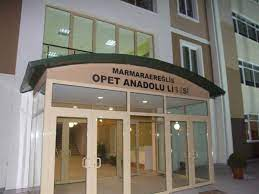 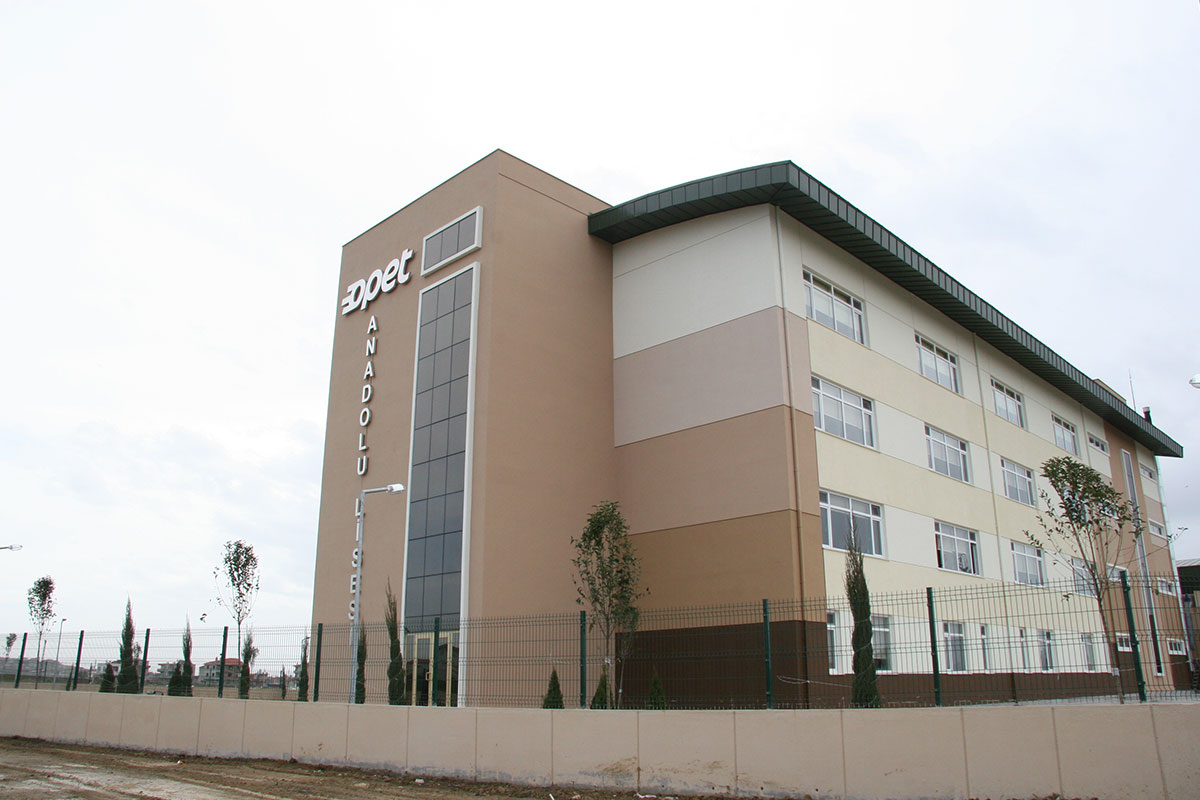 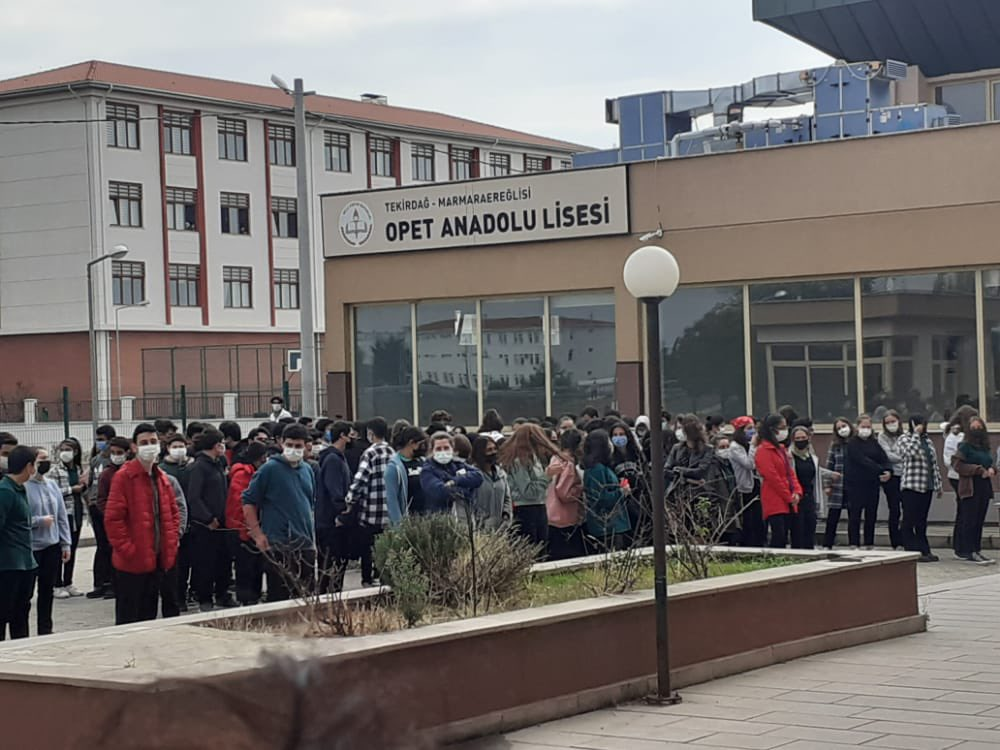 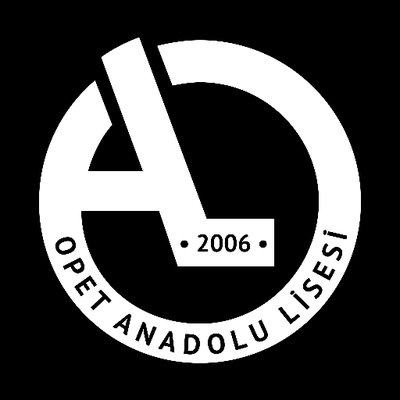 TEKİRDAĞ                      MARMARAEREĞLİSİ İLÇE KAYMAKAMLIĞI                      Marmaraereğlisi İlçe Milli Eğitim Müdürlüğü                             Opet Anadolu Lisesi Müdürlüğü
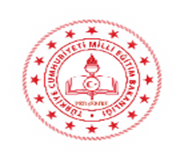 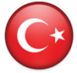 OKULUN FİZİKSEL ÖZELLİKLERİ:
Okulumuzun Bina Durumu:
a)Laboratuar ve Araç Gereç Durumu: 
3. Katta bulunan Laboratuvar ve araç gereç derslikleri
1 Fizik ve Kimya biyoloji laboratuvarları bulunmakta olup Fizik laboratuvarı 74 m Kimya laboratuvarı 74 m büyüklüğüne sahip olup kullanıma hazır durumda.
b)Depo- Ambar-Arşiv: Okulumuzun her katında bulunan depoların giriş kat 18 m , 1.kat 8,5  m, 2.kat 8,5 m, 3.kat 18,5 m ve 3. Katta bulunan 1 arşiv odamız bulunmaktadır.
c) Spor salonu: Okulumuzun kapalı spor salonu 350 kişilik kapasiteye sahip olup sportif faaliyetlerin tamamı burada yapılmaktadır.
Kapalı spor salonunda 3 tane soyunma odası ,1 tane öğretmen odası ve 3 adet su deposu bulunmakta olup soyunma odalarında dolaplar mevcut durumda okulumuza ait spor malzemelerinin tamamı burada muhafaza edilmektedir.
d) Zemin katta bulunan odalar; Müdür odası, Müdür Yardımcısı Odası, Öğretmenler odası, Memur odası, , Okul Aile Birliği odası, hizmetli odası bulunmakta,Sistem odası, depo, Mescid, Revir ve Kütüphane bulunmaktadır.
TEKİRDAĞ              MARMARAEREĞLİSİ İLÇE KAYMAKAMLIĞI              Marmaraereğlisi İlçe Milli Eğitim Müdürlüğü                         Opet Anadolu Lisesi Müdürlüğü
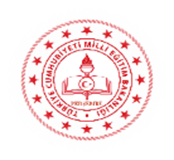 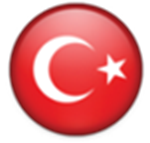 e) 1.Katta : Rehberlik odası , 10 adet sınıf, 1 kitap deposu bulunmaktadır.
f) Sosyal faaliyetler için ayrılmış yerler:
2.Katta Konferans salonunun 90 kişilik kapasiteyle hizmet vermektedir. Ayrıca 7 adet sınıfımız mevcuttur.
g)Bilgisayar Sınıfı: 3.Katta bulunan 79,5m büyüklüğünde Fiber internet bağlantılı bilgisayar  dersliği bulunmaktadır. Bilgisayar öğretmenimiz yoktur ve  yeterli sayıda bilgisayarımız bulunmamaktadır; bilgisayarların yenilenmesi Milli  Eğitim Bakanlığından resmi olarak talep edilmiştir.
h)Okul Bahçesi durumu: Okulumuz toplam 6.875 m bahçe alanına sahip, her türlü sosyal etkinlikler yapılmaktadır.
Spor salonumuz bulunmakta olup, yan tarafında ve açık futbol, basketbol ve voleybol alanı mevcuttur.
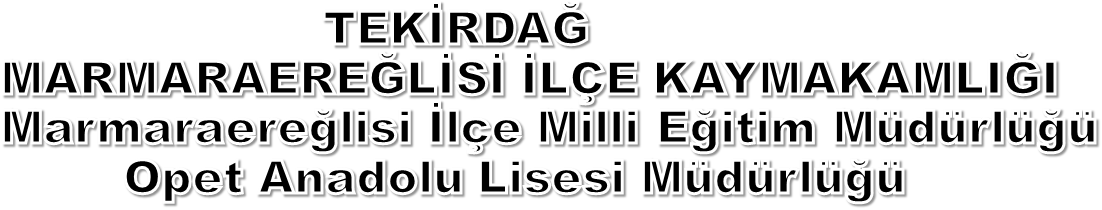 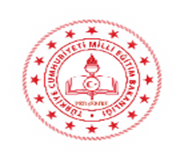 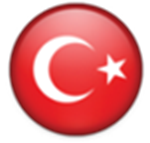 PERSONEL SAYILARI
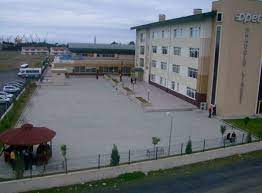 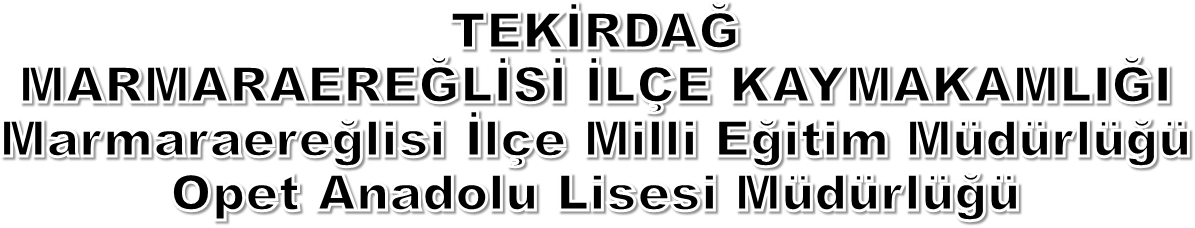 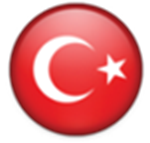 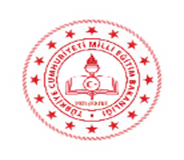 EĞİTİM ÖĞRETİM DIŞI PERSONEL SAYILARI :
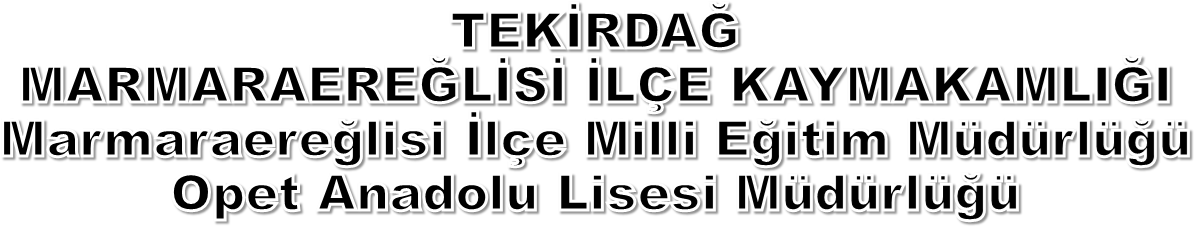 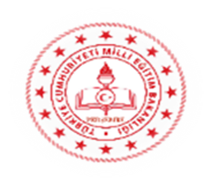 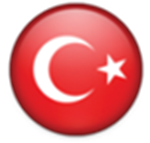 BRANŞLARA GÖRE ÖĞRETMEN NORM DURUMLARI
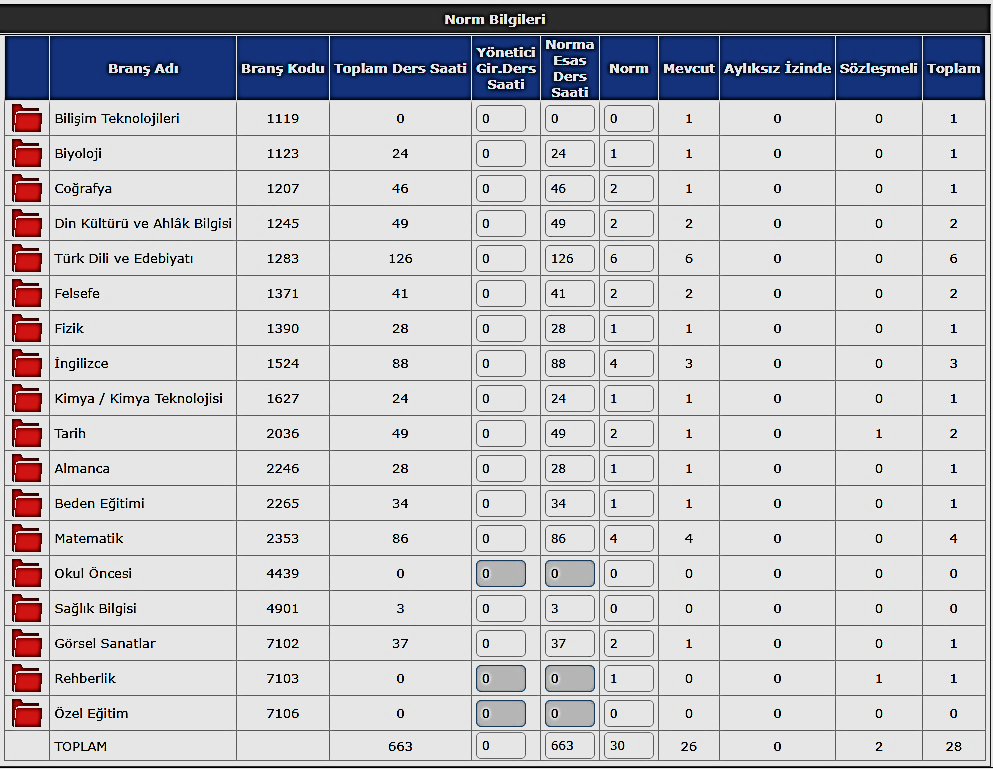 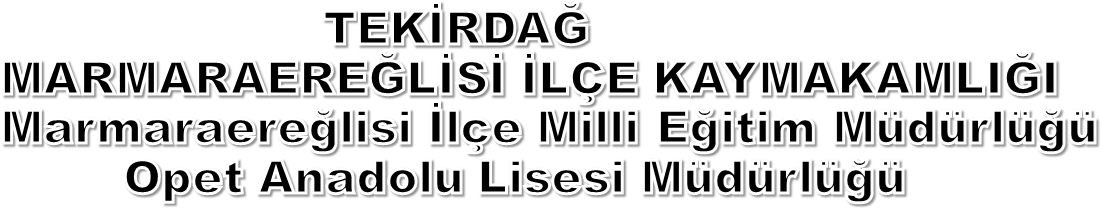 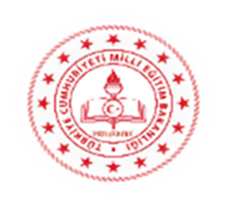 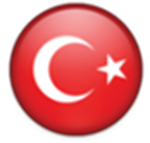 ÖĞRETMEN VE DERSLİK BAŞINA  DÜŞEN ÖĞRENCİ SAYILARI
ÖĞRENCİ DURUMU
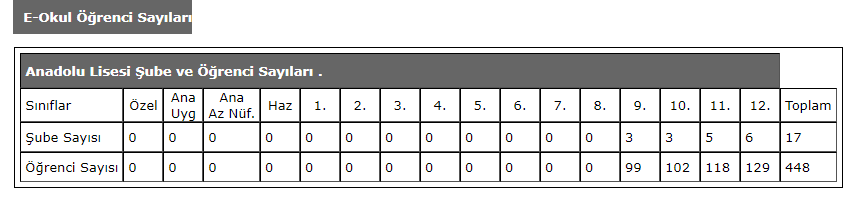 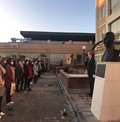 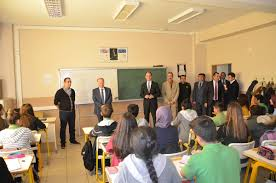 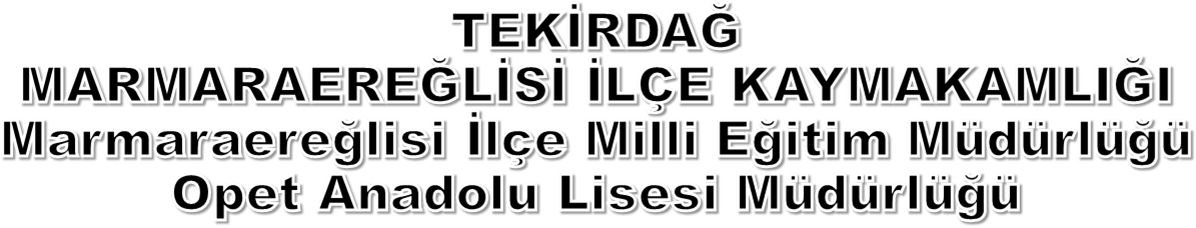 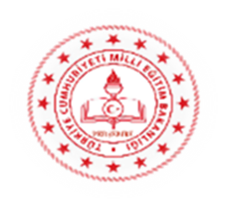 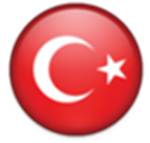 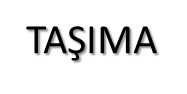 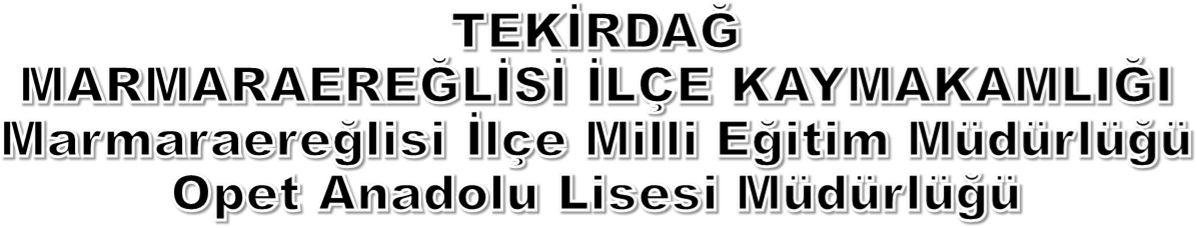 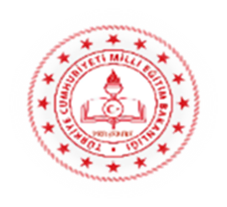 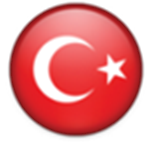 FİZİKİ DONANIM

MALZEME                                         SAYISI                                                             DURUMU                                 
BİLGİSAYAR                                         10                                                       SAĞLAM - ESKİ TEKNOLOJİ
PROJEKSİYON                                     1                                                         SAĞLAM ÇALIŞIR DURUMDA
KİTAP(KÜTÜPHANE)                          3130                                                   AKTİF KULLANILIYOR
TARAYICI                                              3                                                         SAĞLAM ÇALIŞIR DURUMDA
FOTOĞRAF MAKİNASI                       2                                                         SAĞLAM ÇALIŞIR DURUMDA
PROJEKSİYON PERDESİ                     1                                                          SAĞLAM ÇALIŞIR DURUMDA
AKILLI TAHTA                                      18                                                       SAĞLAM ÇALIŞIR DURUMDA
TELEVİZYON                                        2                                                         SAĞLAM ÇALIŞIR DURUMDA
KAMERA KAYIT SİSTEMİ                    29                                                       SAĞLAM ÇALIŞIR DURUMDA
DİZ ÜSTÜ BİLGİSAYAR                      2                                                             SAĞLAM ÇALIŞIR DURUMDA
FAKS                                                   1                                                             SAĞLAM ÇALIŞIR DURUMDA
SES ANONS                                       1                                                             SAĞLAM ÇALIŞIR DURUMDA
GÖRÜNTÜ KAYDEDİCİ                     2                                                             SAĞLAM ÇALIŞIR DURUMDA
OKUL ZİLİ                                          1                                                             SAĞLAM ÇALIŞIR DURUMDA
DUMAN DEDEKTÖRÜ                     208                                                         KULLANILMIYOR
YAZICI                                                5                                                              SAĞLAM ÇALIŞIR DURUMDA
FOTOKOPİ MAKİNESİ                      1                                                              SAĞLAM ÇALIŞIR DURUMDA
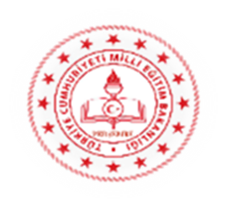 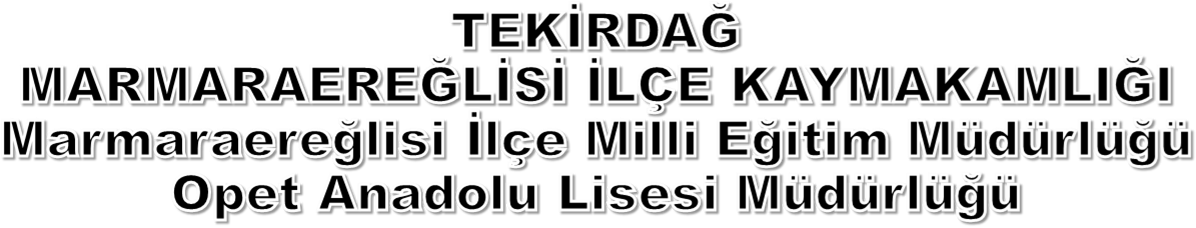 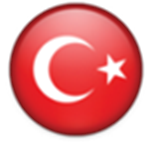 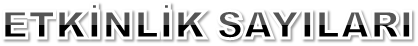 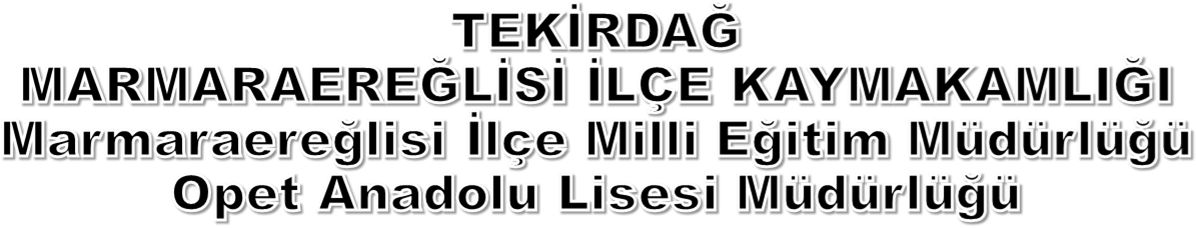 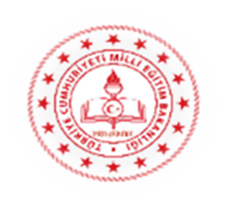 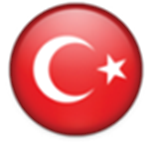 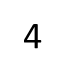 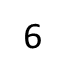 TEKİRDAĞ                          MARMARAEREĞLİSİ İLÇE KAYMAKAMLIĞI                          Marmaraereğlisi İlçe Milli Eğitim Müdürlüğü                                Opet Anadolu Lisesi Müdürlüğü
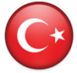 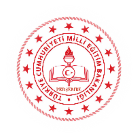 OKULUN BAŞARI DURUMU:
ÜNİVERSİTEYE YERLEŞME SAYI VE ORANLARI

YIL                   ÖĞRENCİ SAYISI            SINAVA  GİREN          YERLEŞEN             YERLEŞME ORANI %
2015                        42                                     42                            38                                    90
2016                        28                                     28                            23                                     82
2017                        52                                     46                            32                                     69
2018                        59                                     59                            31                                      52
2019                        76                                     68                            32                                     47
2020                       74                                     62                            34                                     45,95
2021                        85                                     70                            44                                     51,76
2022                       73                                     72                             32                                     43,84
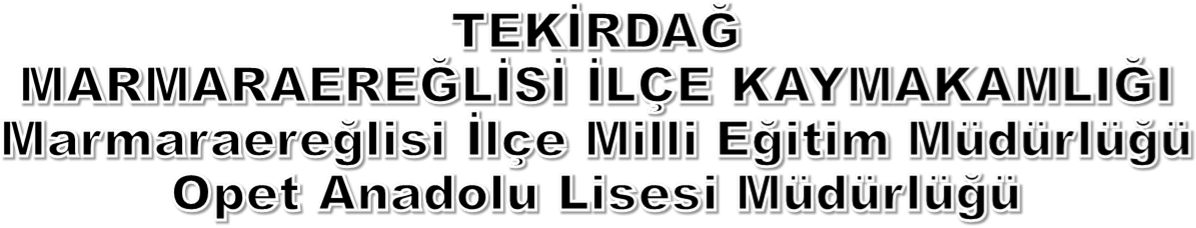 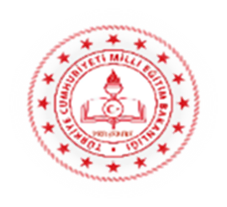 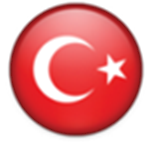 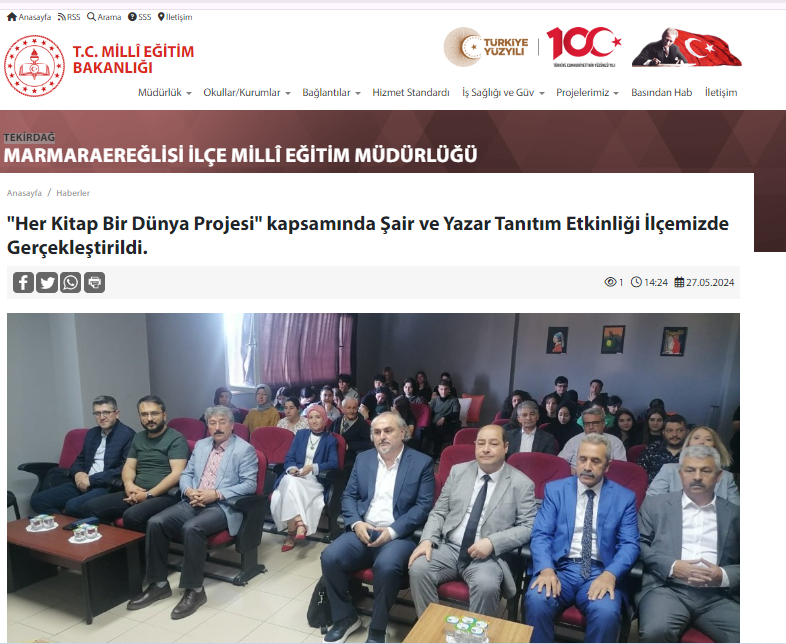 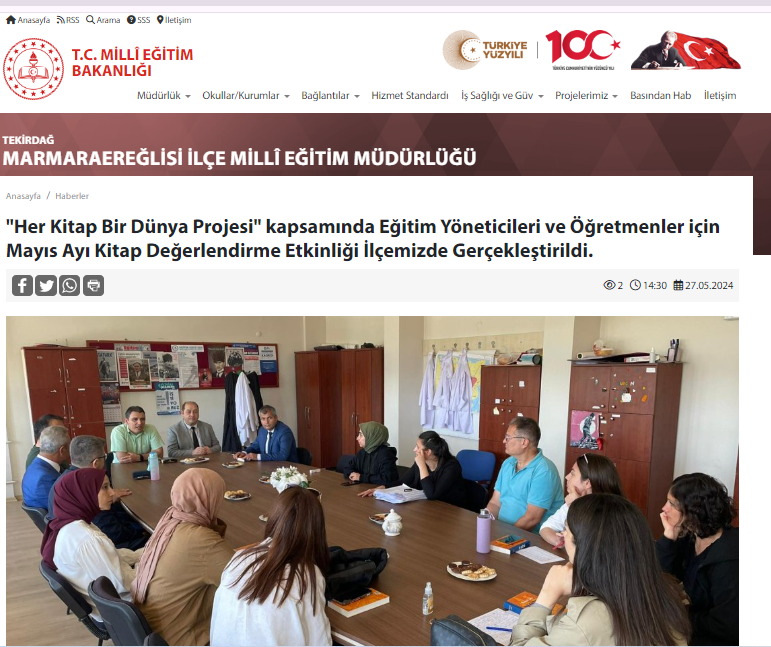 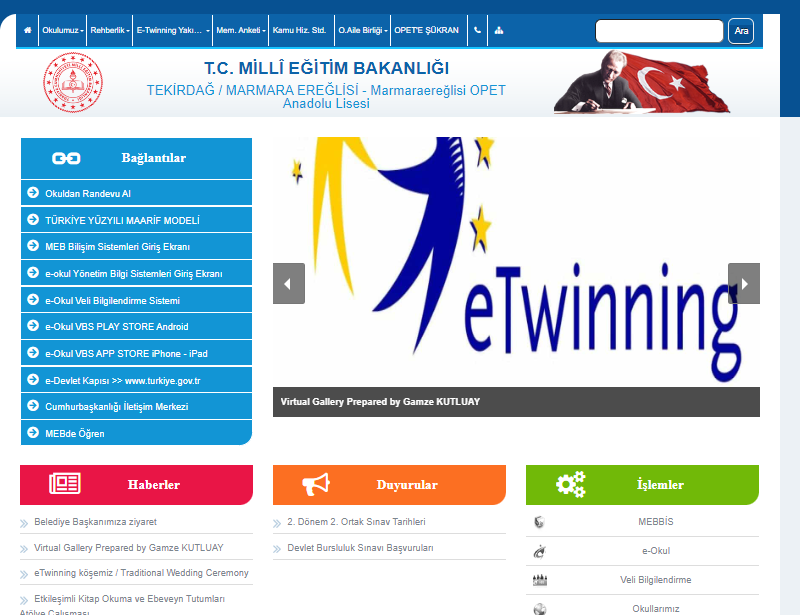